NOAA Hydrographic Services Review PanelBrandy Christian, President & CEO| August 27, 2019
[Speaker Notes: .]
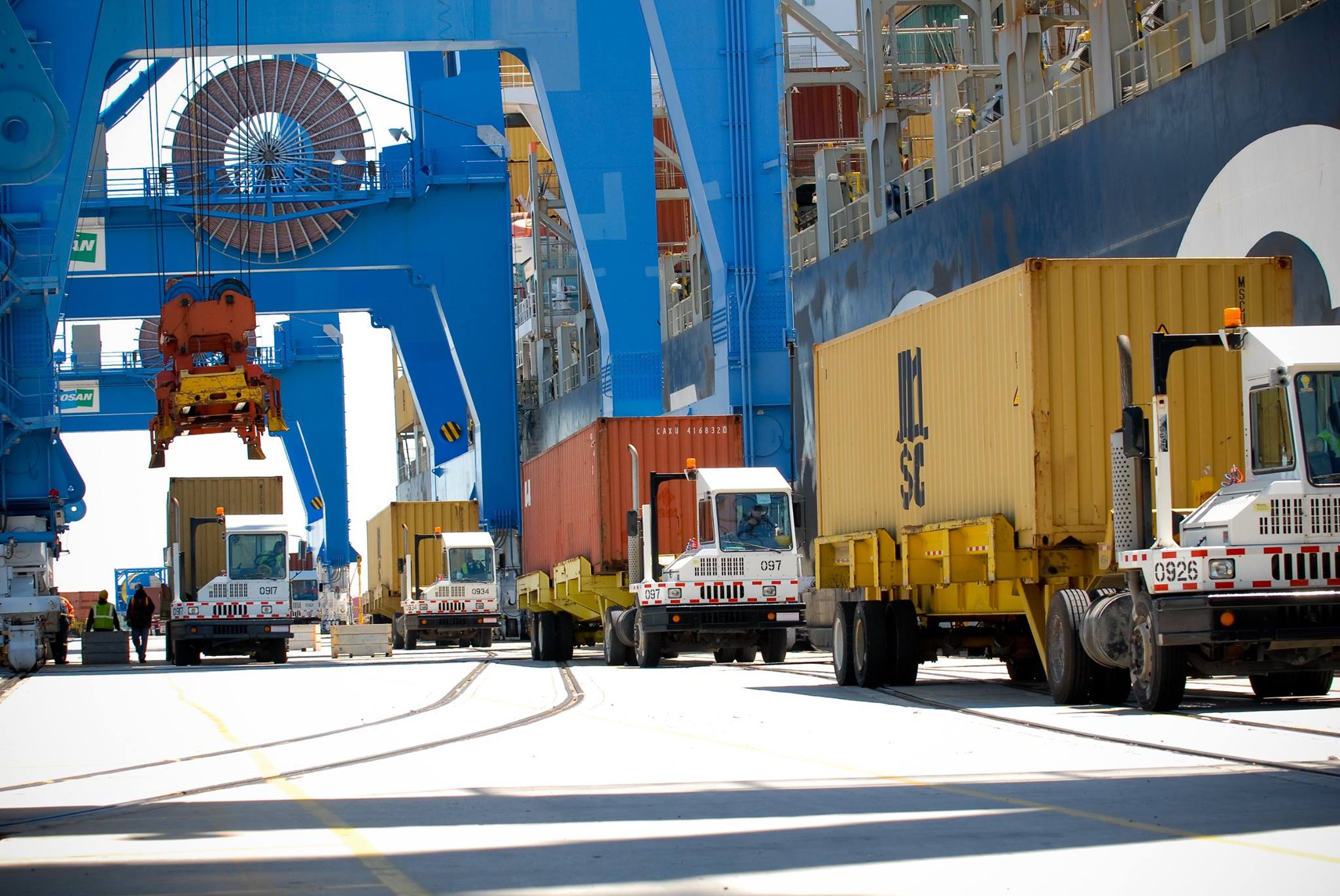 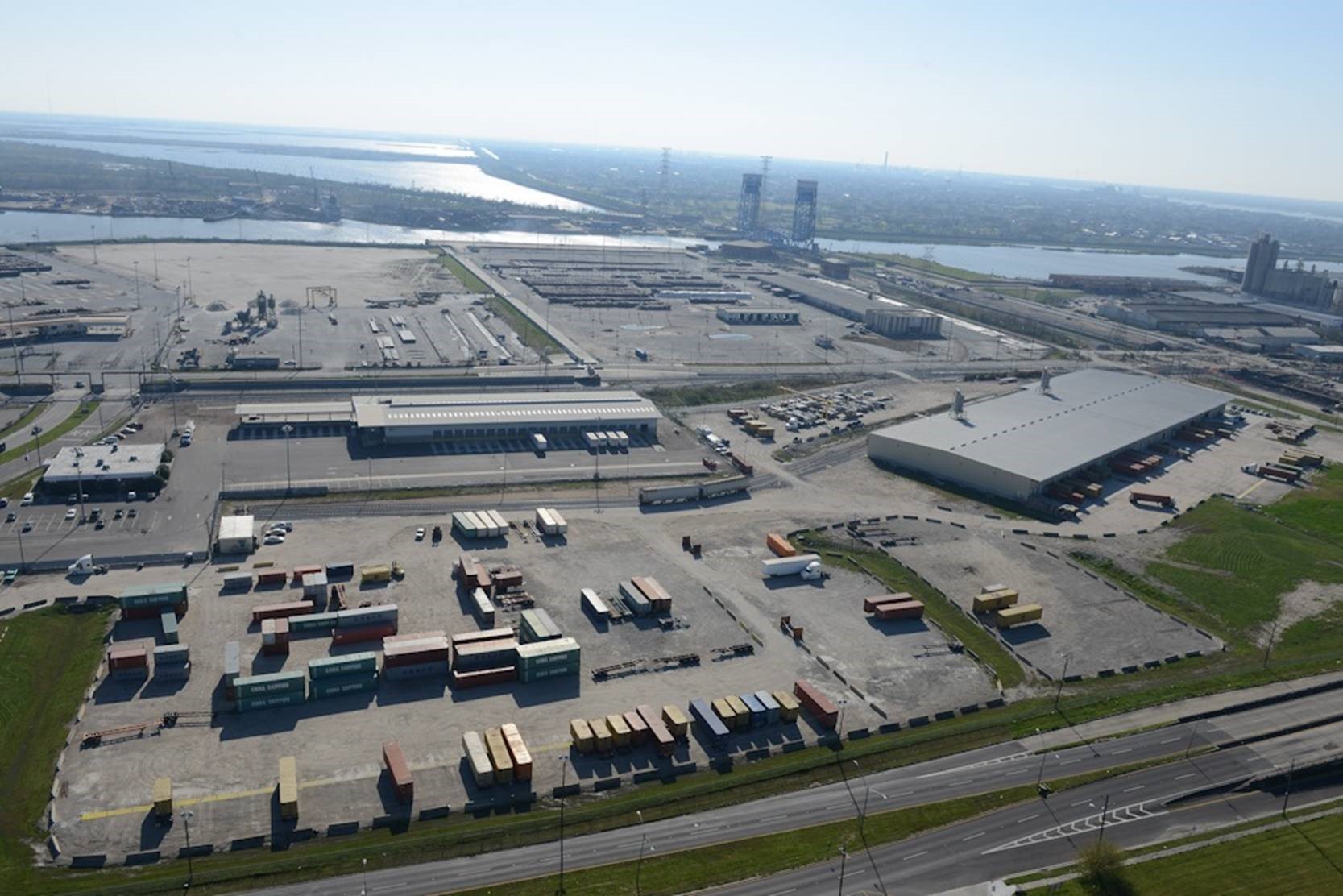 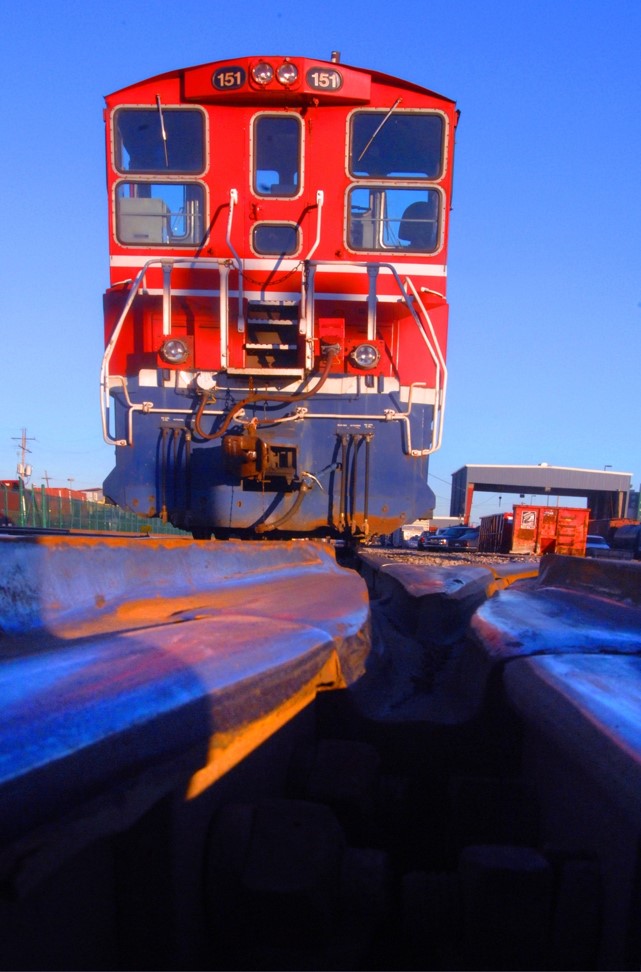 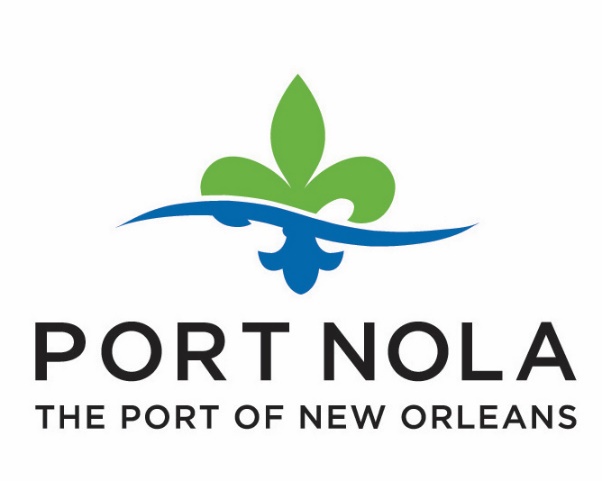 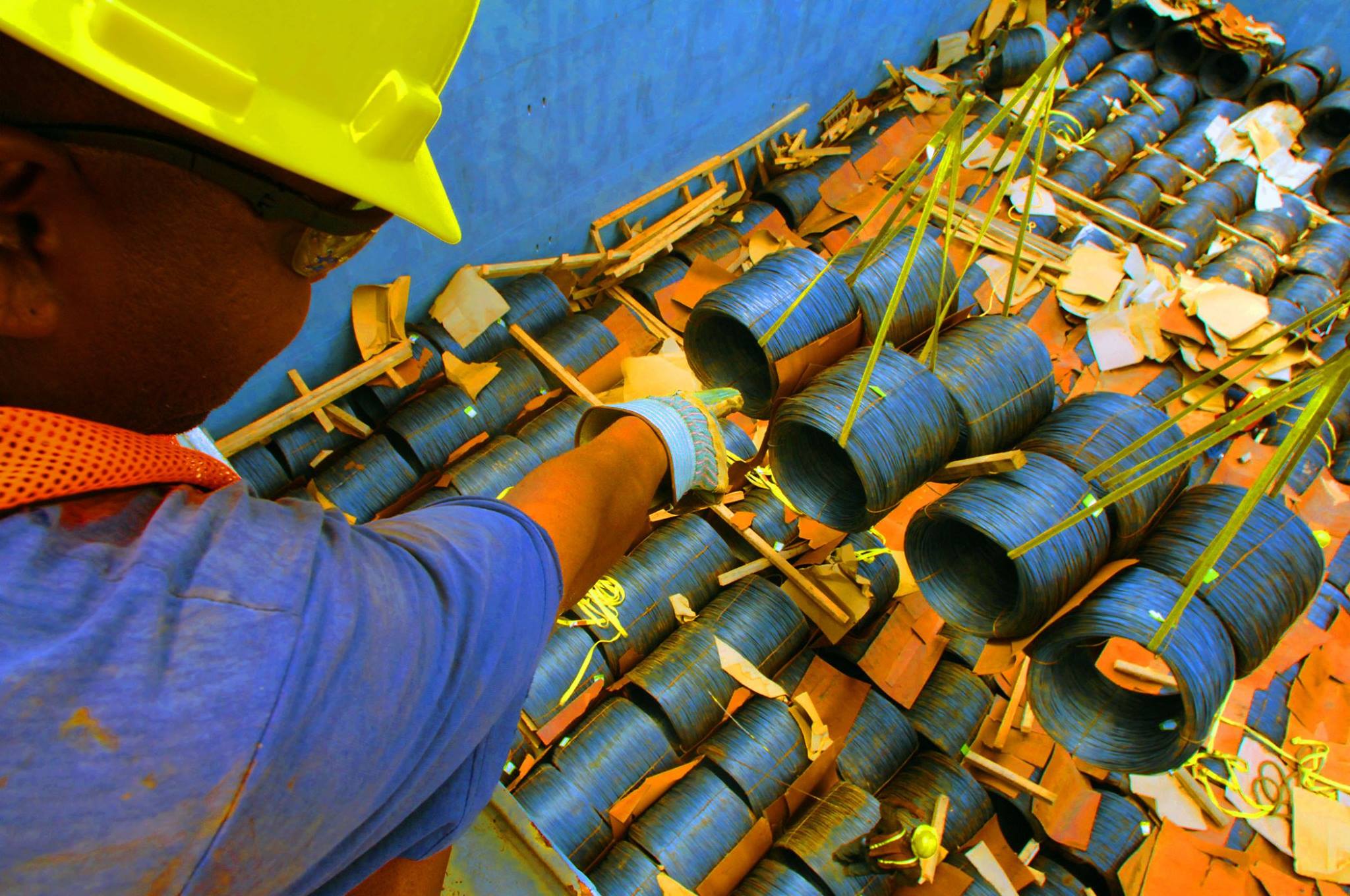 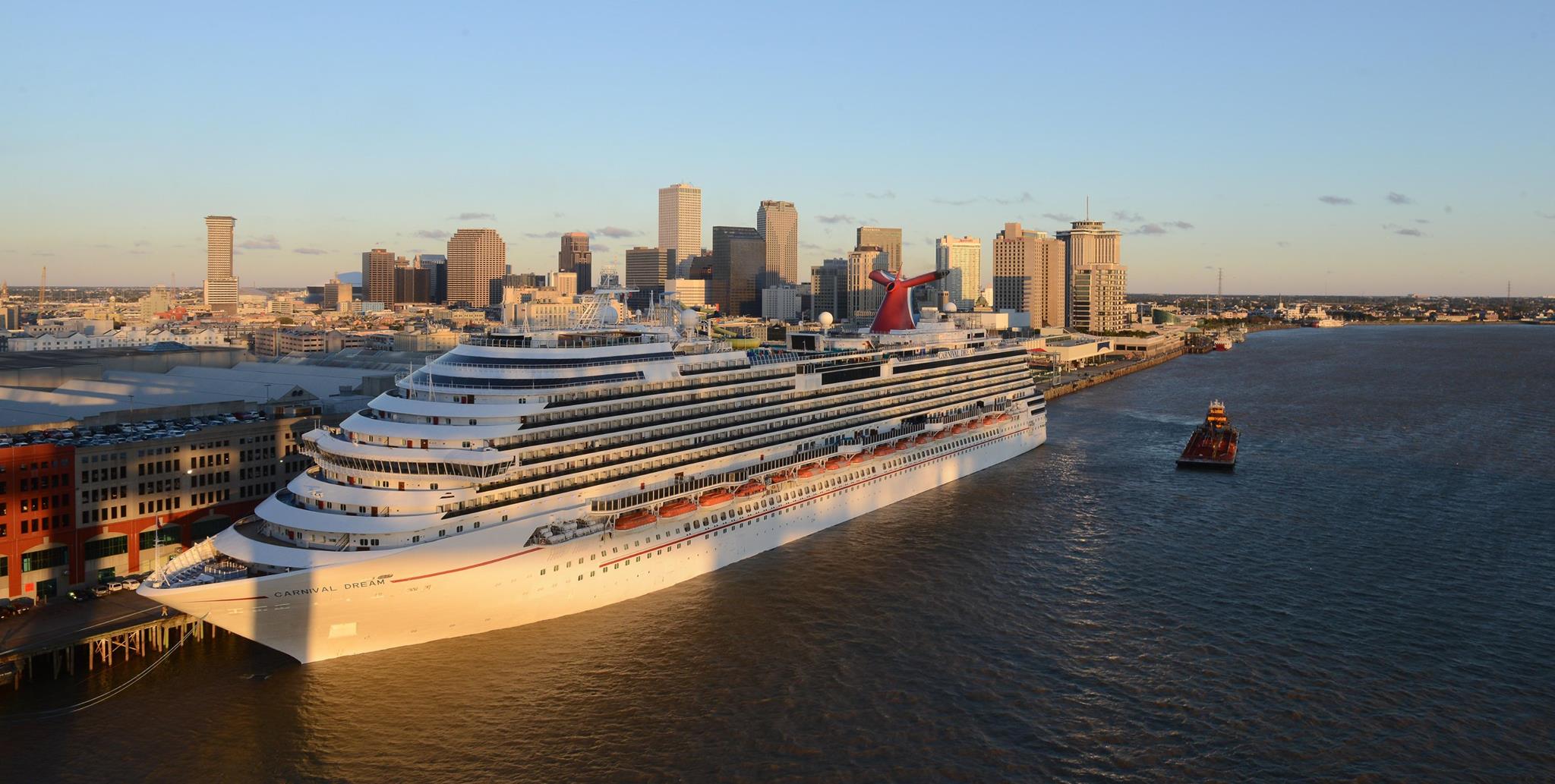 Growing the Blue Economy
Thank you for your partnership
Facebook
/NewOrleansPort
Instagram
portnola
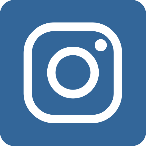 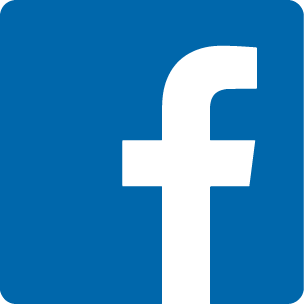 Twitter
@PortNola
YouTube
PortofNola
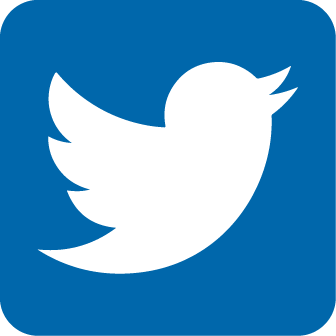 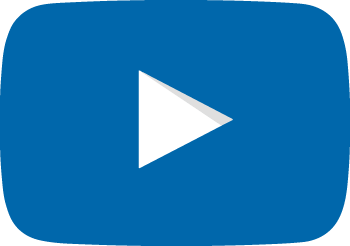 LinkedIn
@PortNola
Connect with us…
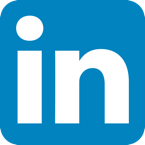 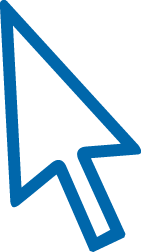 portnola.com